«Чума ХХ века»
© Учитель химии МБОУ гимназии «Перспекетива» г.о.Самара – Анисимова Елена Александровна
Установлено: 85 процентов людей не знают о серьезной опасности курения или существенно недооценивают ее.
2
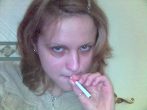 Никотиномания – одна из форм наркомании
Психоло-
гическая 
зависимость
Физиоло-
гическая 
зависимость
Эйфория
«кайф»
3
Подростковая никотиномания
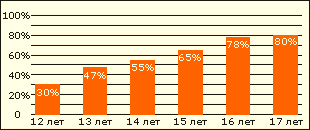 4
Почему подростки начинают курить?
5
Можно ли подростка убедить не курить?
6
К чему ведет курение подростков?
7
Сигарета. Что скрывает она за своей притягатель-ностью?
8
Губительная сигарета
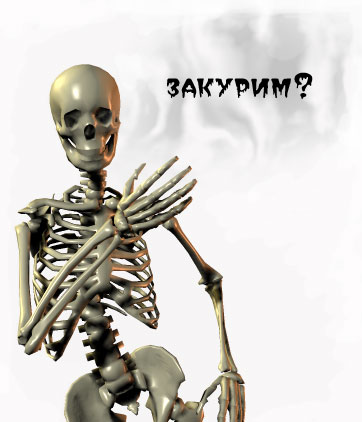 Ежегодно в мире умирает
свыше 5 миллионов  человек

В России   каждый год курение уносит жизни 220  тысяч человек
9
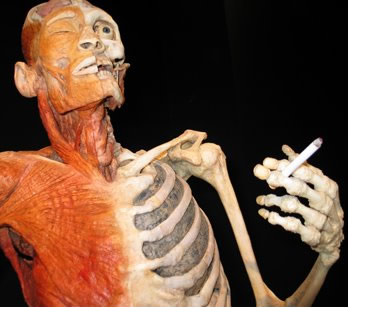 10
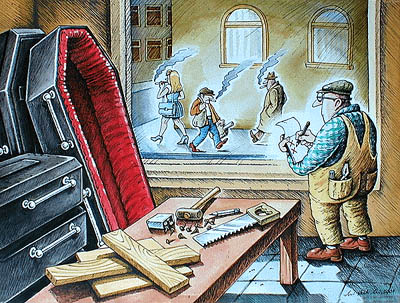 11
Зажженная сигарета - это "химическая фабрика"
Угарный газ
Канцерогенные смолы
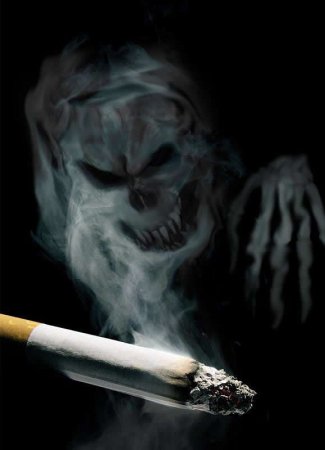 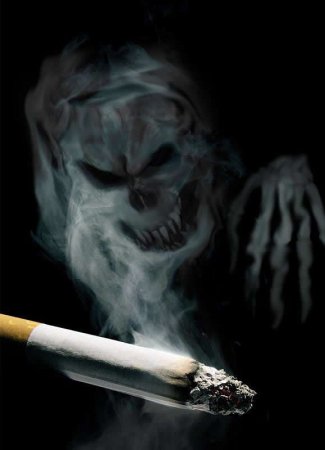 Никотин
Синильная кислота
Радиоактивные
 элементы
х
Стирол
Раздражающее 
вещество -
акролеин
Сероводород
12
1 сигарета – 2 л ядовитого дыма!
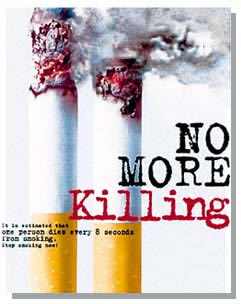 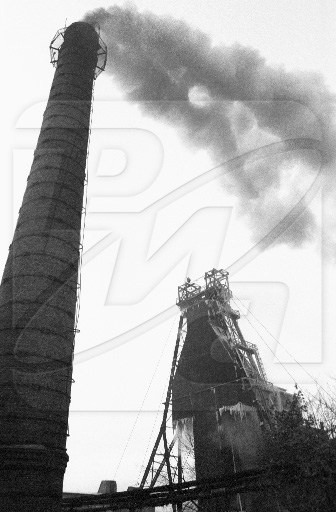 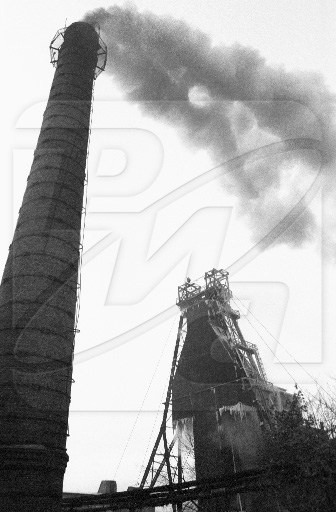 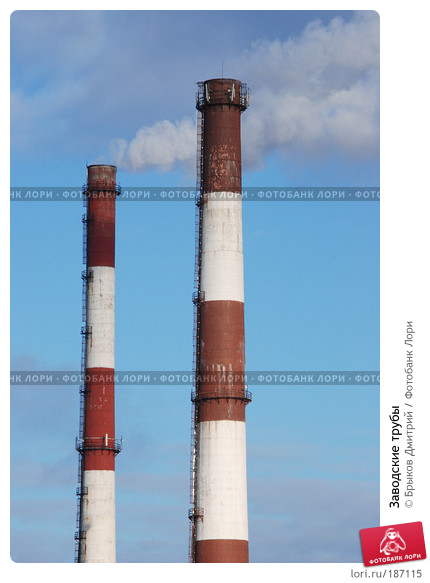 13
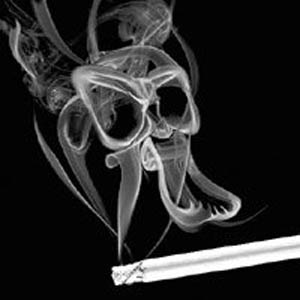 14
Без внимания компонентов табачного дыма не остается ни  один орган человеческого организма
15
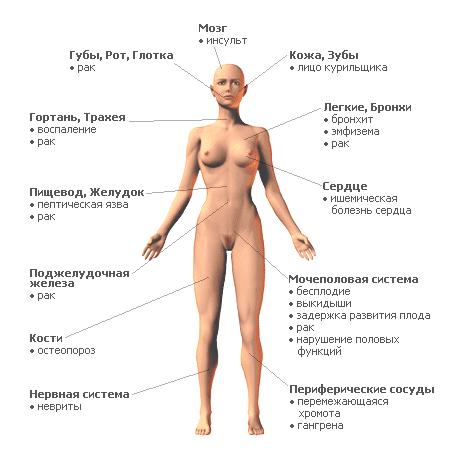 16
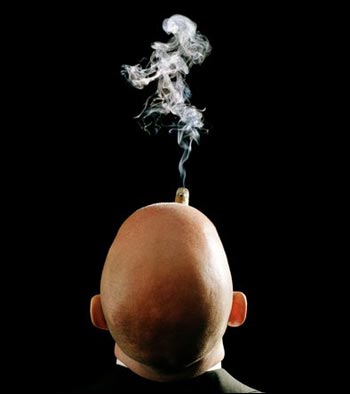 17
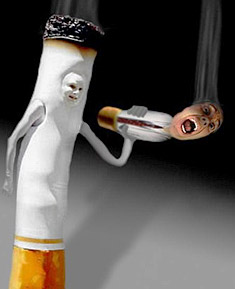 18
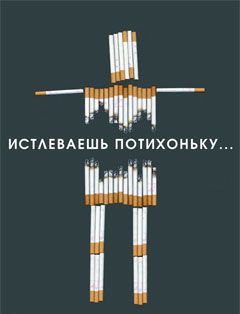 19
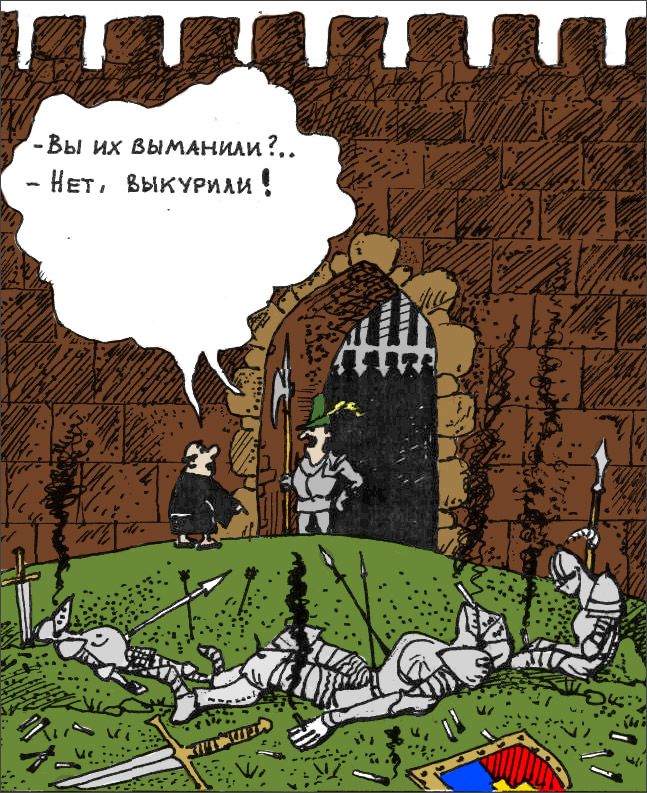 20
Курение и головной мозг
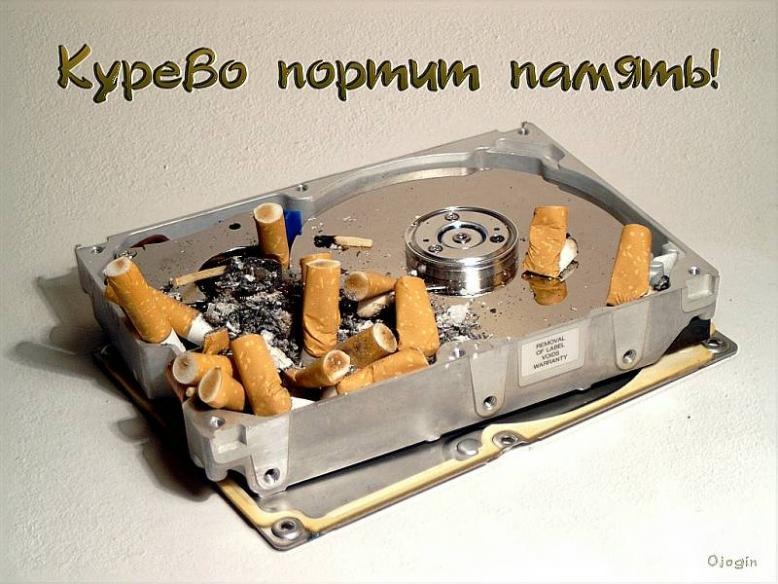 21
Курение и органы дыхания
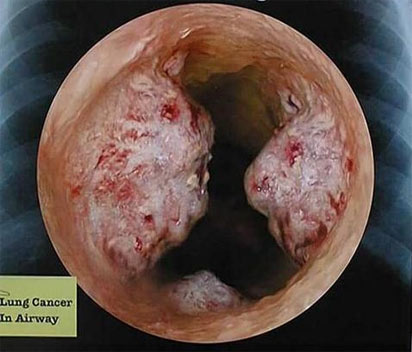 Рак гортани
22
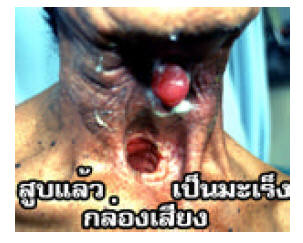 23
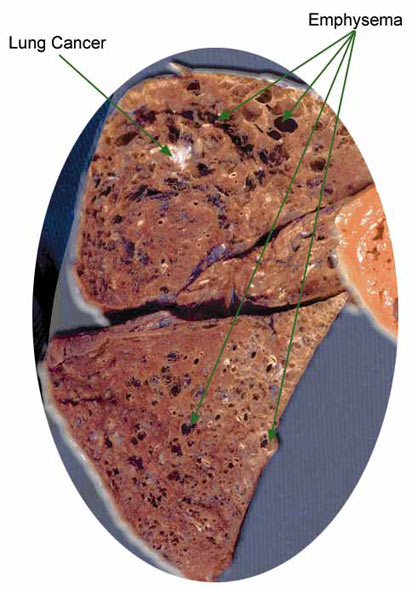 Эмфизема
легких
24
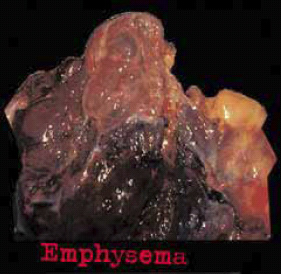 25
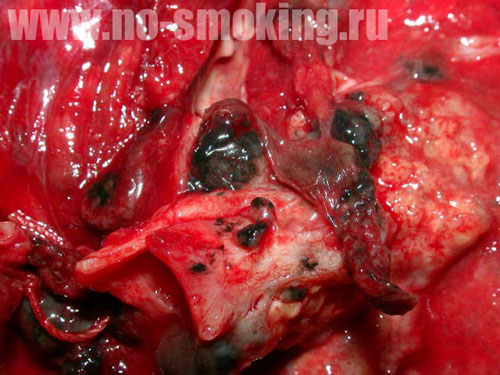 Рак легких
26
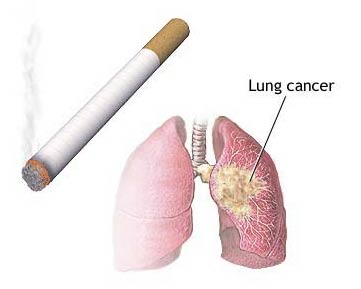 27
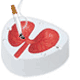 28
Курение и органы 
ротовой полости
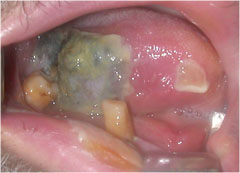 Рак десны
29
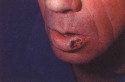 Рак губы
30
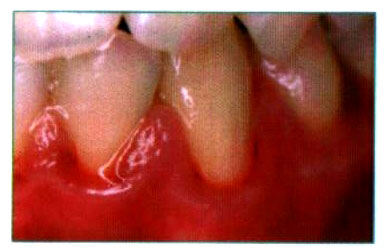 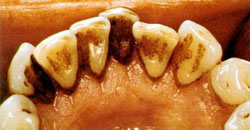 Воспален-ные десны
Больные зубы
31
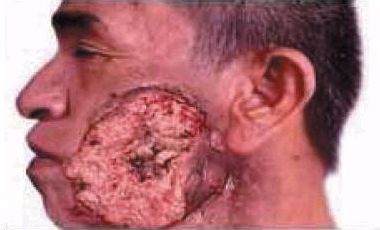 Рак щеки
32
Курение и органы 
Кровеносной системы
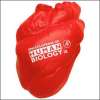 Инсульт и инфаркт миокарда
33
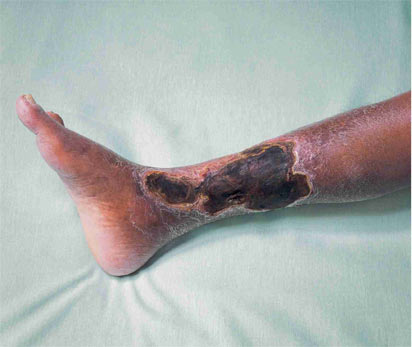 Облитерирующий эндартериит
34
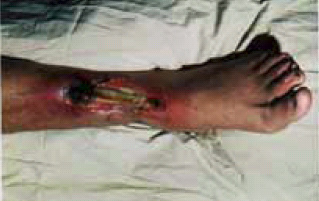 Гангрена
35
Курение и органы 
половой системы
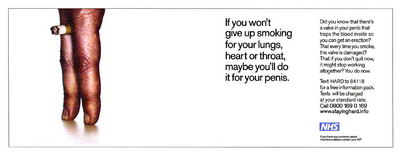 Импотенция и бесплодие
36
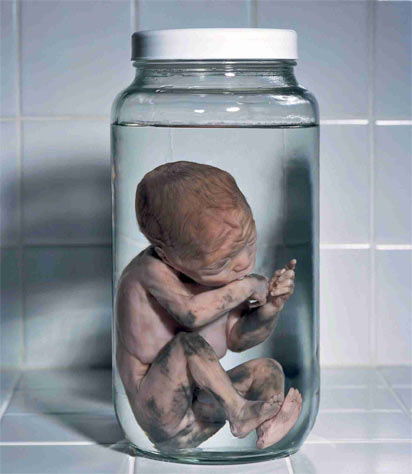 Невынашивание беременности
37
Курение и органы чувств
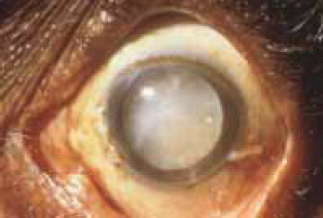 Катаракта
38
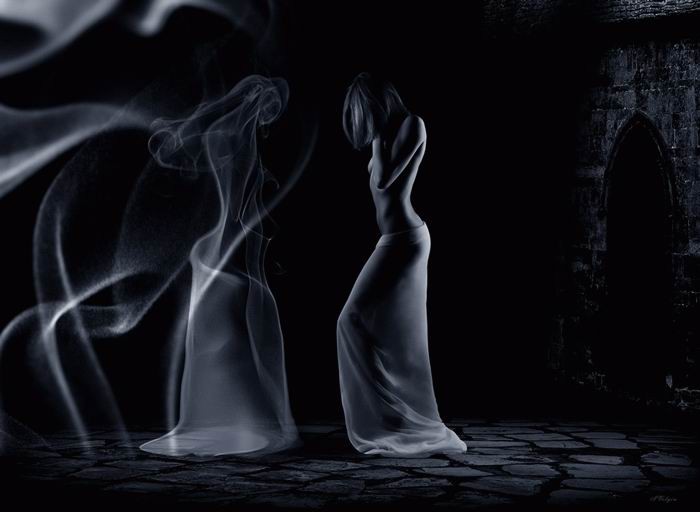 Курение и женщина
39
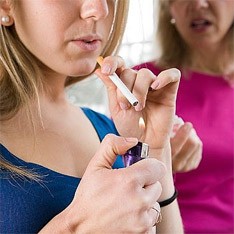 40
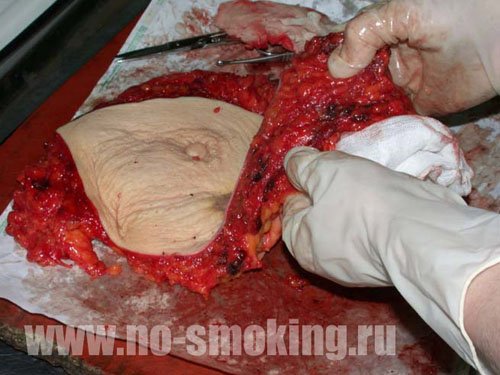 Рак молочной железы
41
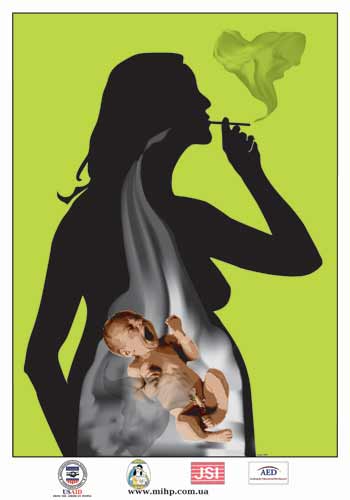 Курение во время беремен-ности – преступ-ление!
42
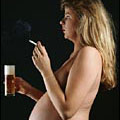 43
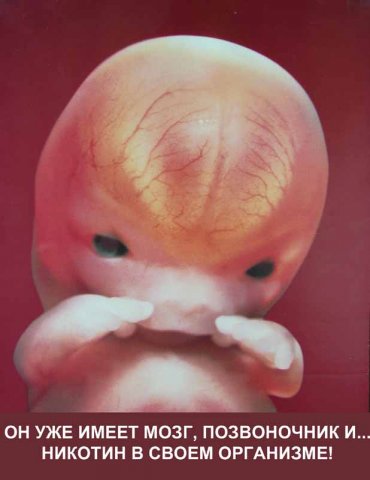 44
Сигарета – иллюзия красоты
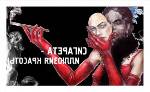 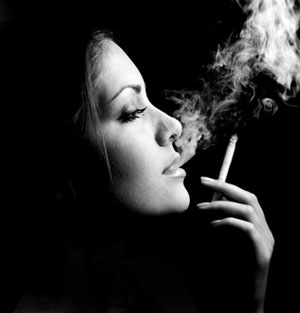 45
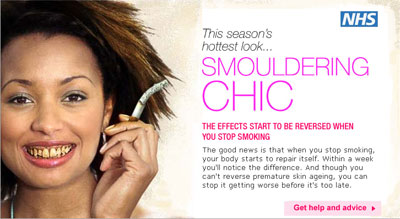 46
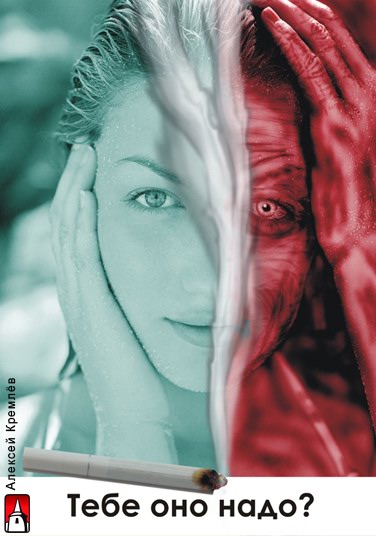 47
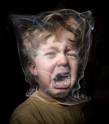 Пассивное курение
48
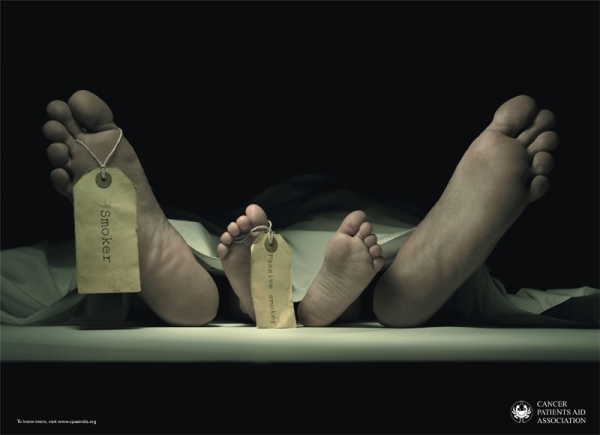 Курильщик и
 пассивный курильщик
49
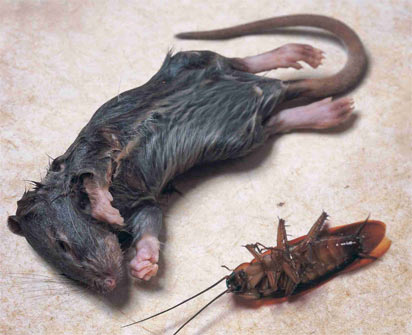 Они были пассивными курильщиками!
50
Подведем итог
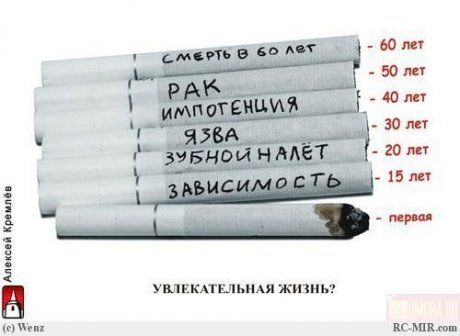 51
Курение не выгодно!
Подсчитаем:
Если один курильщик в день выкуривает в среднем одну пачку сигарет(средняя цена 20р.), то в год он тратит на сигареты примерно 8000 рублей.
Можно подсчитать, что за 20 лет он потратит 160000 рублей.
52
Время-деньги!
Подсчитаем:
Человек на выкуривание одной сигареты тратит 3 минуты,  в день он затрачивает 1 час. В год на сигареты курильщик тратит 21900 минут или 15 дней беспрерывного курения. 
За 20 лет он тратит 304 дня на курение.
53
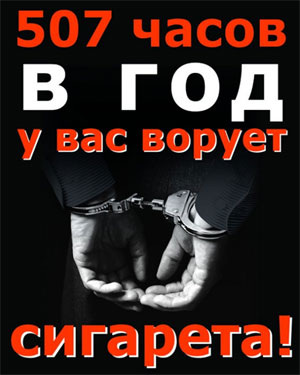 54
«Почему же производят и продают табачные изделия, если они так опасны?», – спросите вы
55
Да потому, что табачные кампании получают миллиардные прибыли, с которых в казну государств идут налоги!
56
Табачные фирмы скрывают точную информацию о составе своей продукции, чтобы не отпугнуть курильщиков и не лишиться своей прибыли.
57
Но во многих странах мира производителей табака закон обязывает размещать на пачках информацию об истинных последствиях табакокурения
58
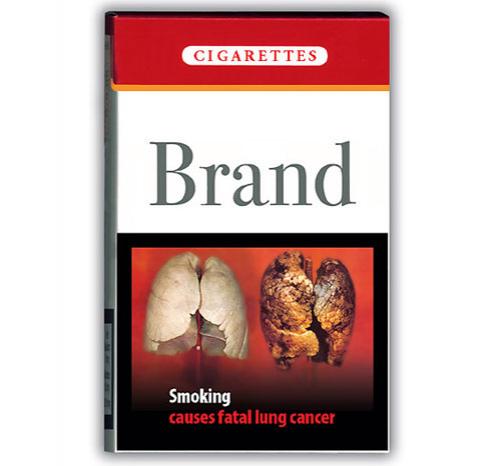 59
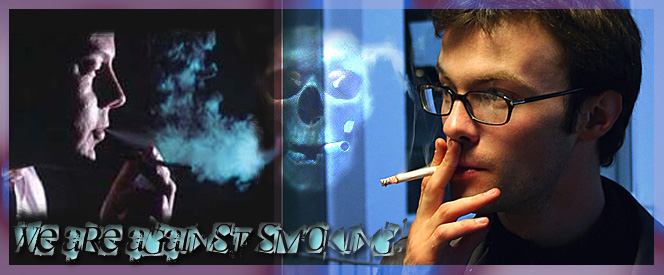 60
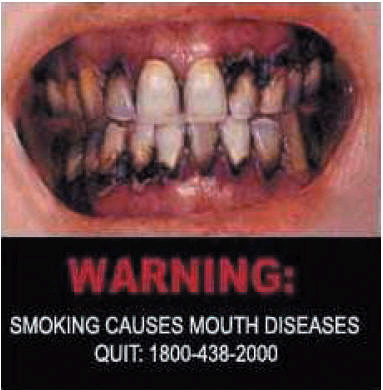 61
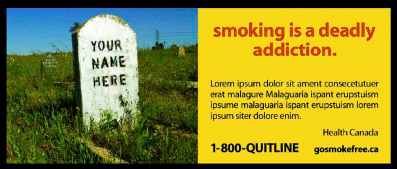 62
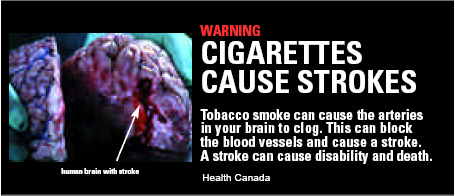 63
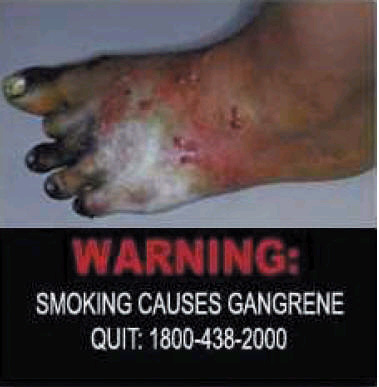 64
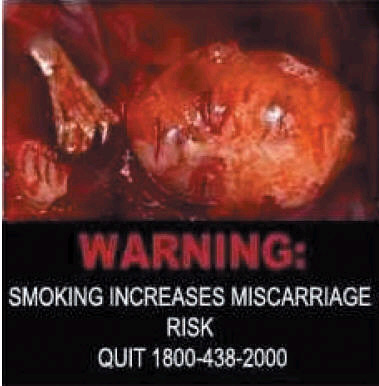 65
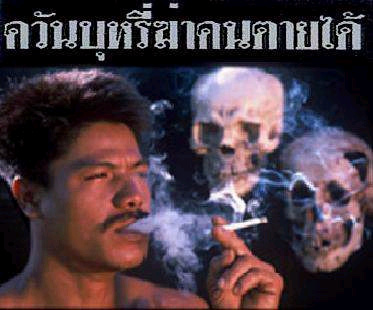 66
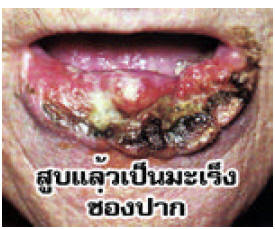 67
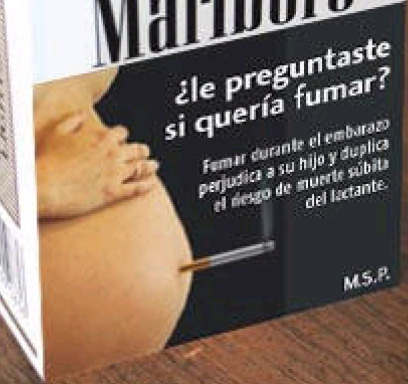 68
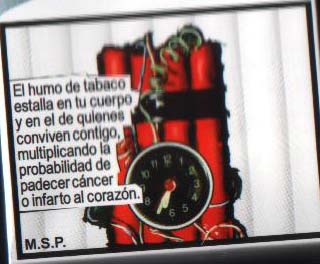 69
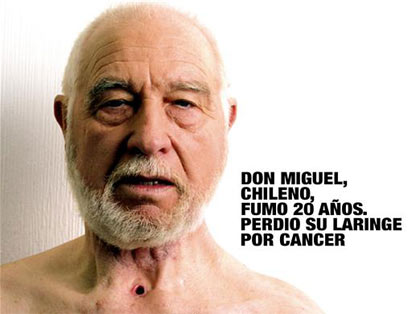 70
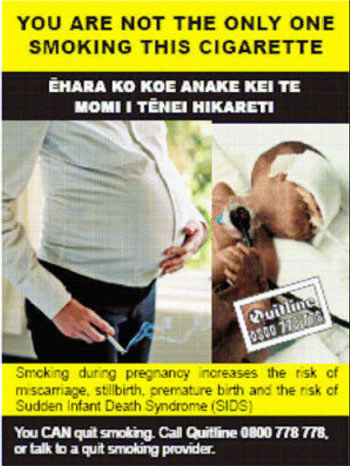 71
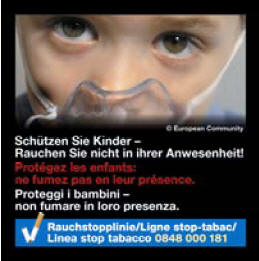 72
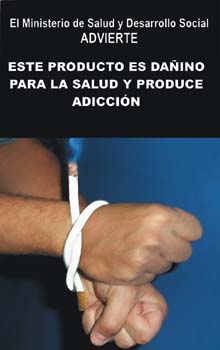 73
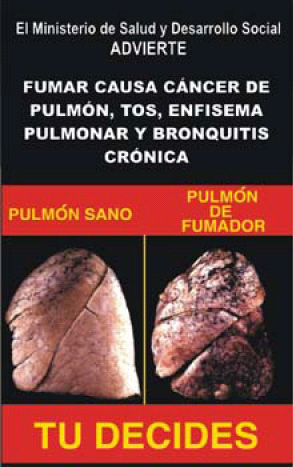 74
И в заключении:
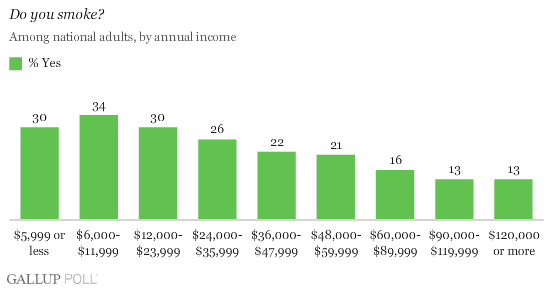 Доля курящих  (в%) среди людей с различным уровнем дохода
75
Вывод:
Среди некурящих богатых и успешных людей больше!
76
Образованный 
человек 
не курит.
Гёте
77
Сделай свой выбор
78
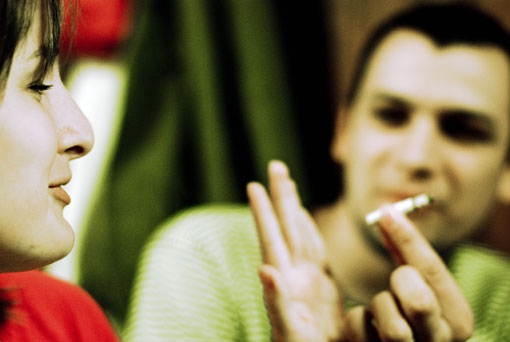 79
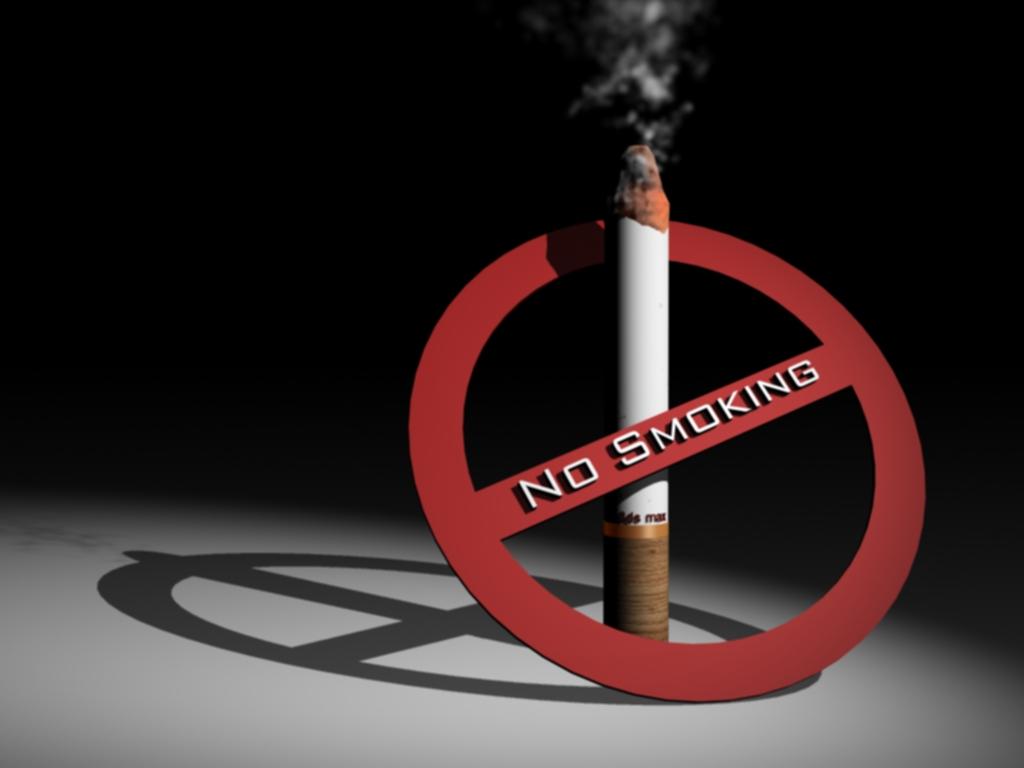 80
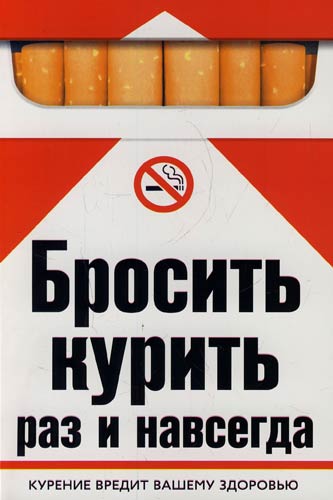 81